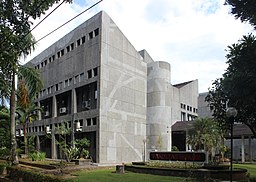 Rapat Kerja Untuk Rencana Kerja Tahun 2021


Fakultas Hukum 
Universitas Andalas
Evaluasi Kinerja FHUA Tahun 2020
Pandemi Covid-19 berdampak pada tidak maksimalnya Proses Belajar Mengajar (PBM) disebabkan persoalan “Jaringan”
Banyak program kerja yang tidak terlaksana, lebih pada pembenahan “sarpras” sehingga berdampak pada “SILPA”
Penerapan i-learn belum mampu memaksimalkan PBM, masih dibutuhkan media lain untuk menunjang agar lebih efektif dan interaktif
Pengembangan
Layanan Administrasi 
dan Akademik 
Berbasis IT
SILAYAK (Sistem Layanan Kemahasiswaan) mencakup 22 layanan (termasuk ujian proposal dan Ujian Sikripsi
SILADOS (Sistem Layanan Dosen) mencakup surat penelitian, pengabdian dan surat tugas lainnya serta kehadiran. Sekarang sedang dikembangkan untuk konsultasi PA
[Speaker Notes: Ujian Proposal = Seminar proposal]
Proyek Fisik yang dibangun berasal dari dana BUMN Peduli sebesar Rp 4.5 M digunakan untuk :
Finishing Pembangunan Gedung Serba Guna (GSG) mencakup plafon, elektrikal, AC dan ruang antara serta landscape 
Fasilitas olah raga (lapangan bola basket)
Rencana Kerja Tahun 2021
Bidang Akademik :
Evaluasi Kurikulum berbasis MBKM ----- mengacu pada Putusan BKS FH PTN
Menjalinkerjasama dengan lima FH PTN ---- UI, UGM, UB, UNUD, UNHAS dan UPN
Menyiapkan Serifikasi AUN-QA (Asean University Network-Quality Assurance) 
Menyiapkan kelas Berbahasa Inggris
Membangun Labor Komputer yang connecting dengan JDIH (Jaringan Data Informasi Hukum) Kemkumham dan e-CLIS (electronic Codification and Information System) 
Melakukan Lecture series, Seminar, International conference dan pertemuan Ilmiah lainnya berkaitan dengan Lustrum XIV FHUA
[Speaker Notes: 6 PTN FH, Kemenkumham]
Desain Ruang Labor Komputer
Lokasi di Lantai Tiga Gedung II Dekanat FHUA
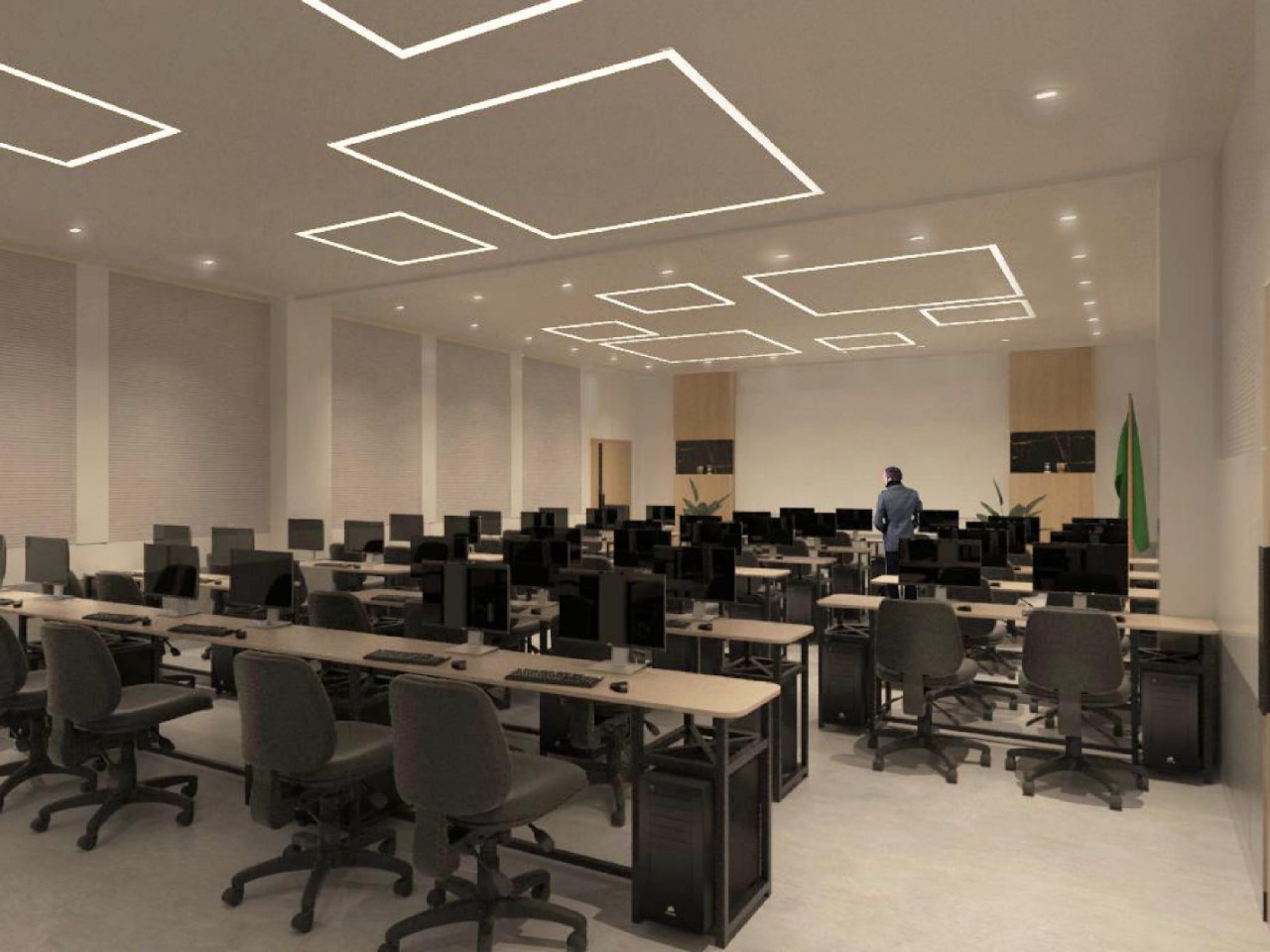 Menyediakan Hibah Penelitian dan Pengabdian Kepada Masyarakat berbasis Prodi dan Pusat Studi dengan melibatkan mahasiswa
Terkait tahun 2021 bertepatan Lustrum ke XIV FHUA (70 Th FHUA) penelitian dan PKM akan difokuskan pada isu tertentu yang berbasis “Problem Solving” 
Melakukan Diseminasi hasil penelitian dan pengabdian masyarakat 2 kali satu bulan.
Penguatan Jurnal ---- Nagari Law Review dan menyiapkan 3 Jurnal baru (Andalas Law Jurnal, Notarium dan Delicti).
Rencana Penelitian dan Pengabdian Masyarakat
[Speaker Notes: Rangkiang Law Jurnal]
LUSTRUM XIV FHUA
Peluncuran Buku ---- Target 70 judul 
Pembangunan Gedung Labor Hukum
Pekan Raya Hukum (PERAHU)
Design Gedung Labor Hukum
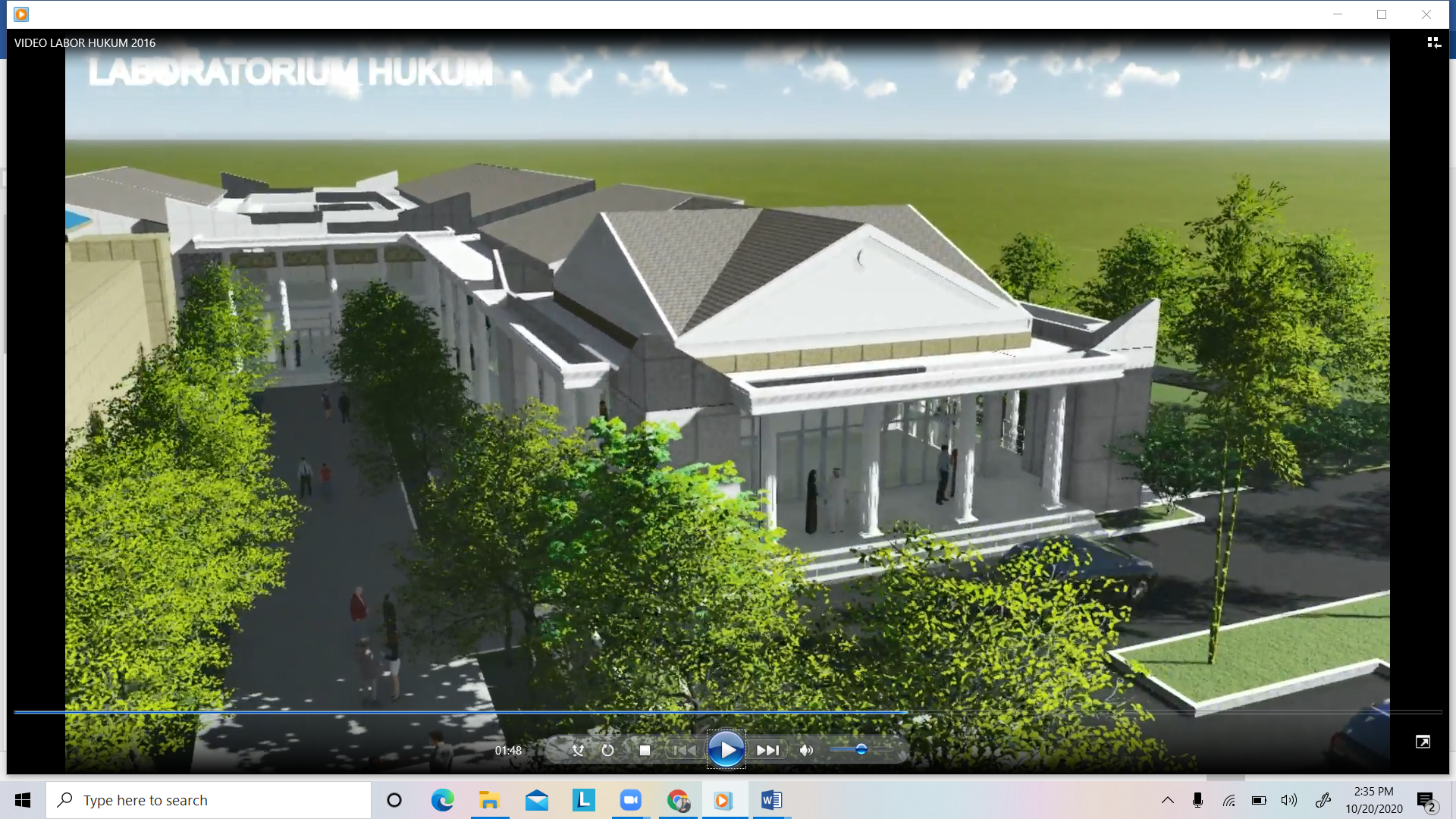 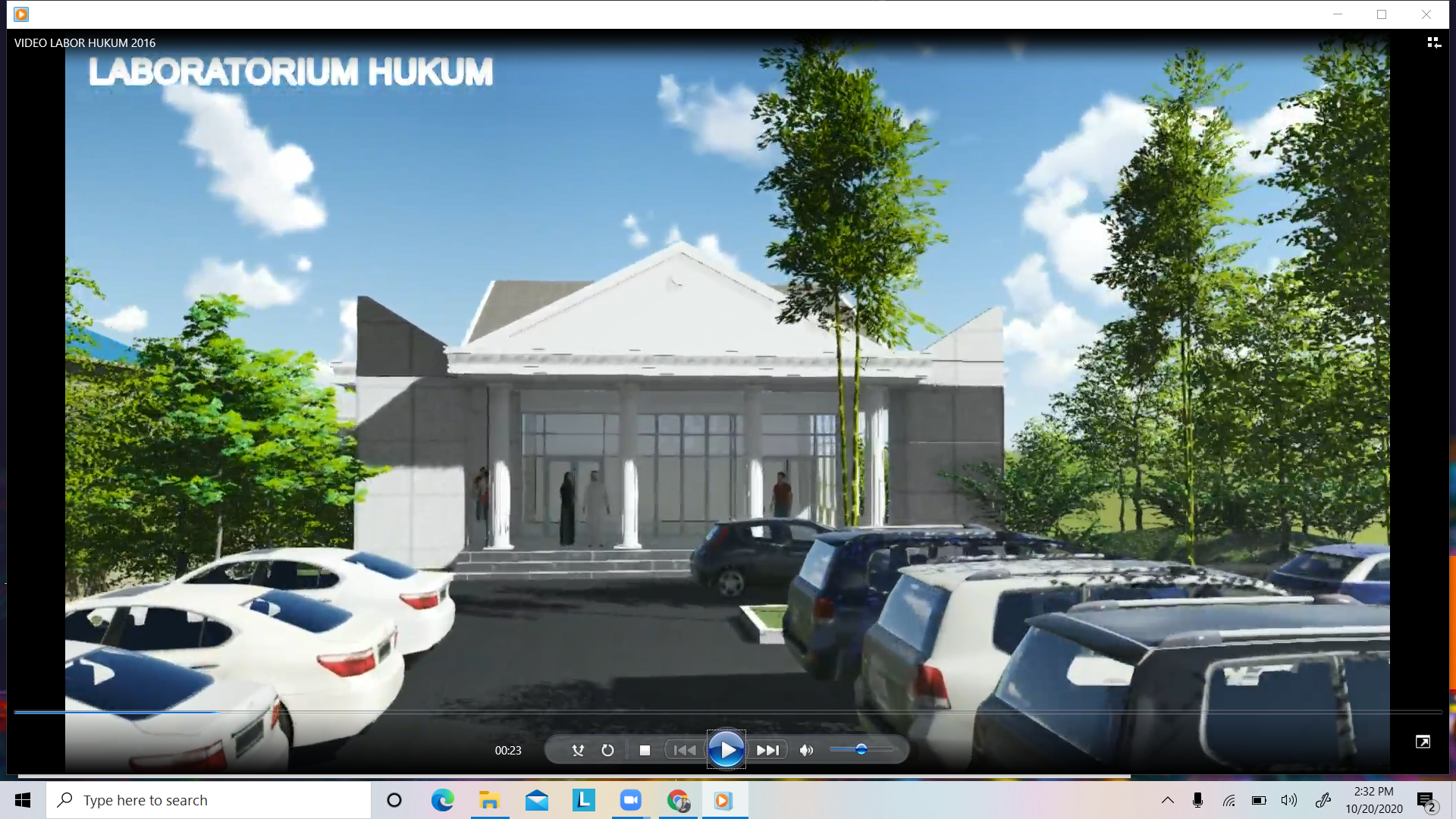